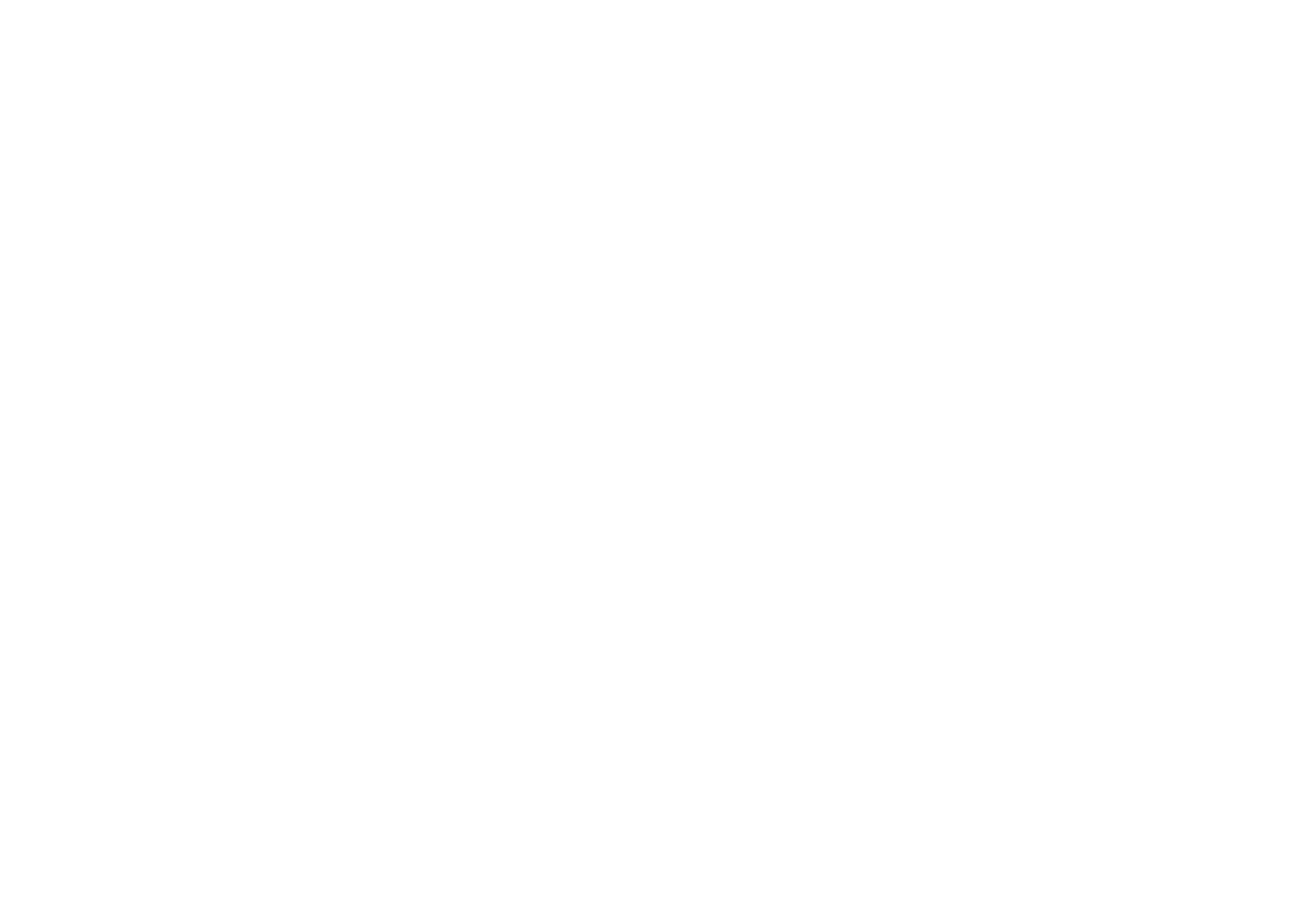 Benchmarking Language Model Creativity: 
A Case Study on Code Generation
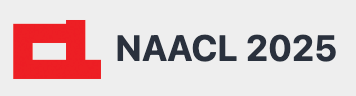 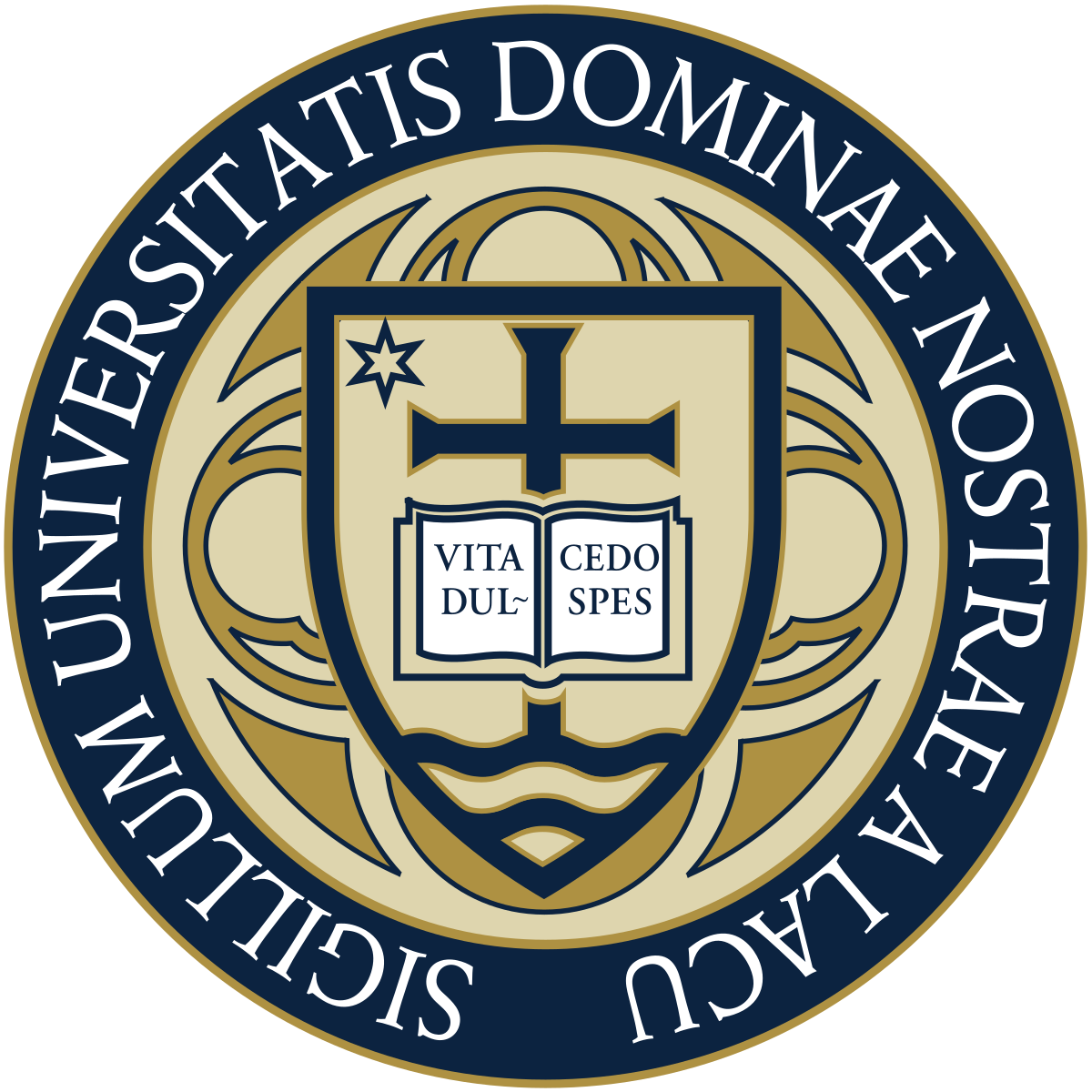 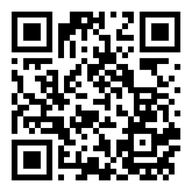 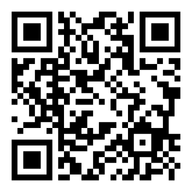 Yining Lu1,2, Dixuan Wang2, Tianjian Li2, Dongwei Jiang2, 
Sanjeev Khudanpur2, Meng Jiang1, Daniel Khashabi2
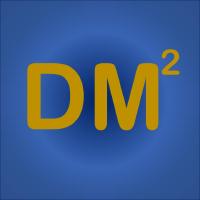 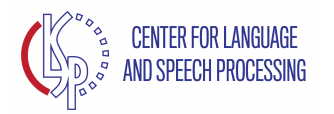 1University of Notre Dame, 2Johns Hopkins University
ArXiv
GitHub
MOTIVATION
!!We define and evaluate LLM creativity for constrained problem-solving  setting!!
Creativity evaluation should be on the spectrum of maximal creative solutions. 

A unified metric that quantifies both Convergent and Divergent creativity.

Creativity evaluation needs to be state-aware (adaptive to different contexts), and human-grounded (comparing with historical human solutions).

We release a creativity benchmark NeoCoder and a metric NeoGauge that follows the above protocols.
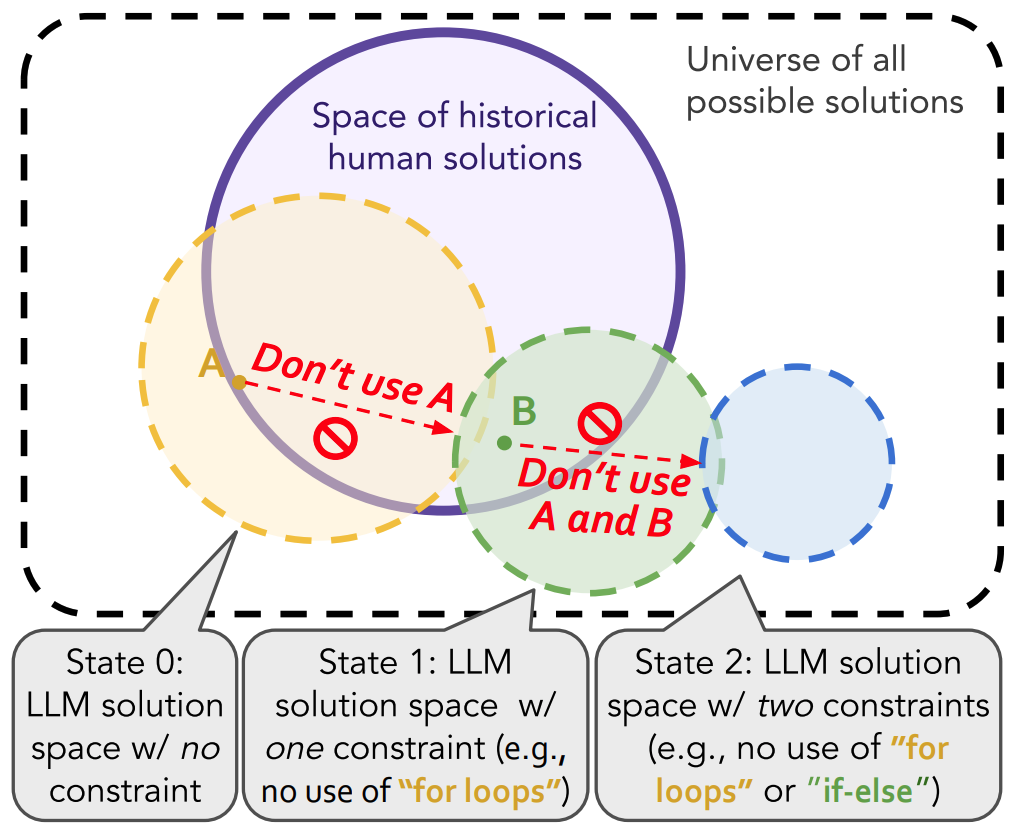 COMPUTING NEOGAUGE
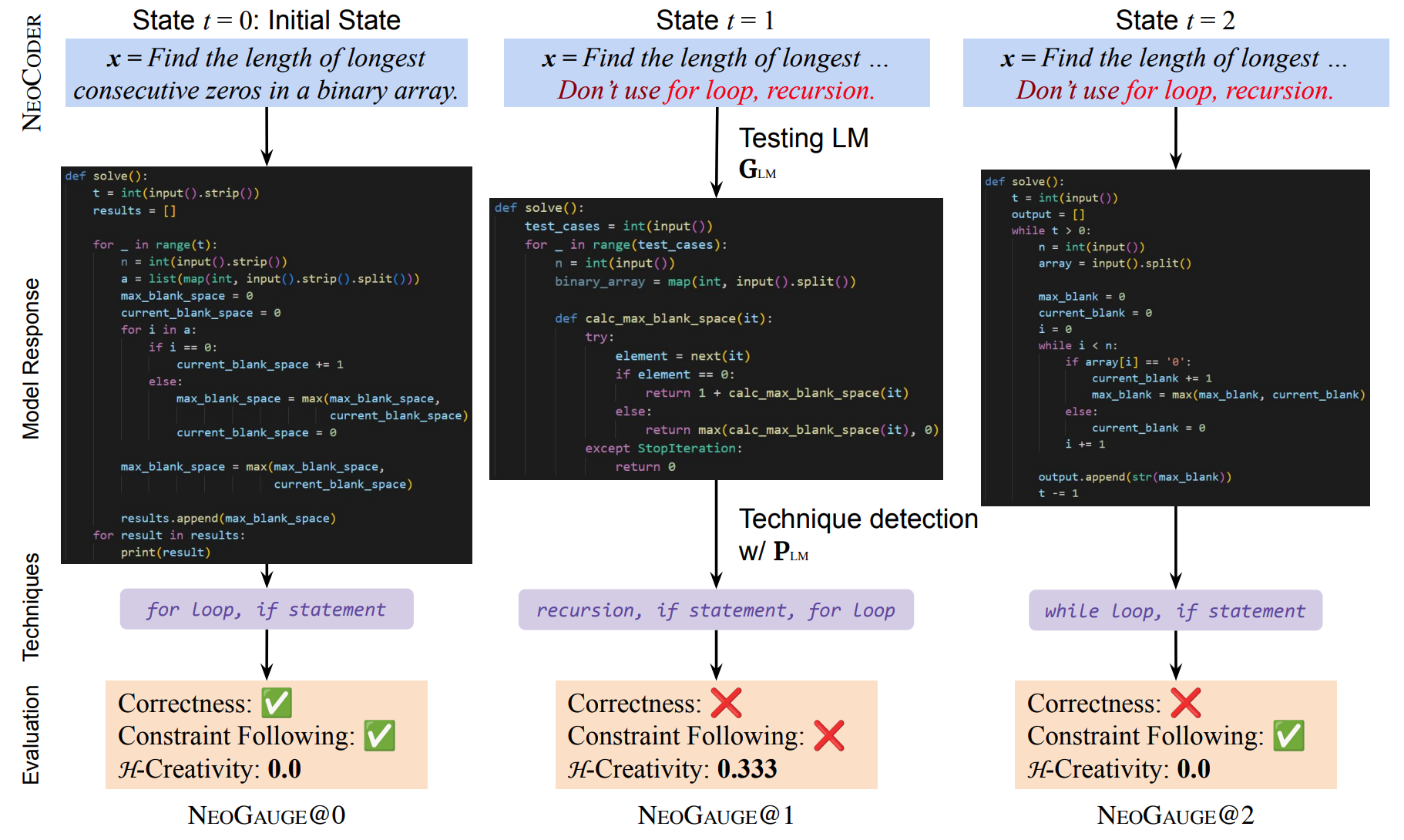 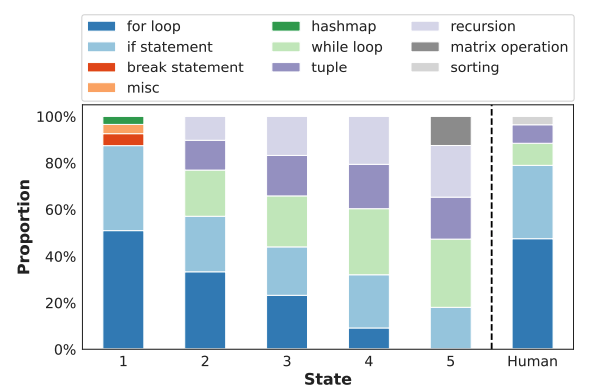 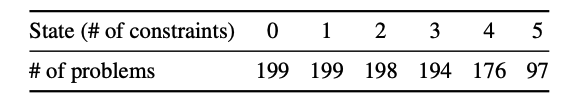 Convergent Creativity
Human-Grounded;
Divergent Creativity
State-Aware
In absense of any constraints, the model defaults to common and accessible techniques, like humans!
NeoGauge@T is a joint probability of being both convergent and divergent creative at state T
RESULTS
Who is more creative: machine or human?
GPT-4 is the most creative LLM thus far
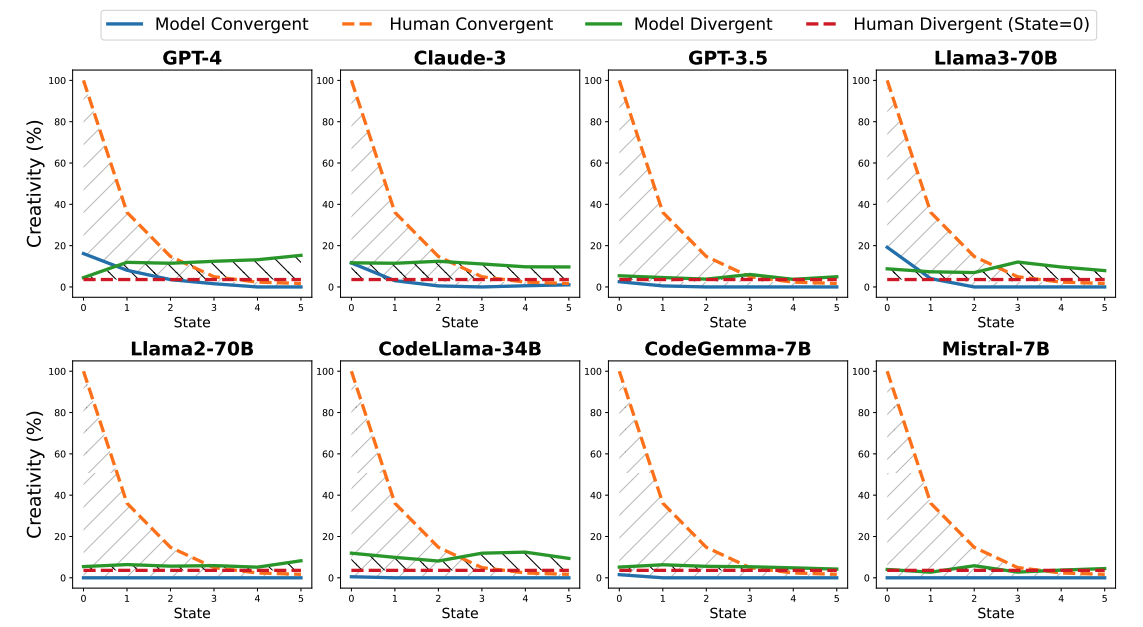 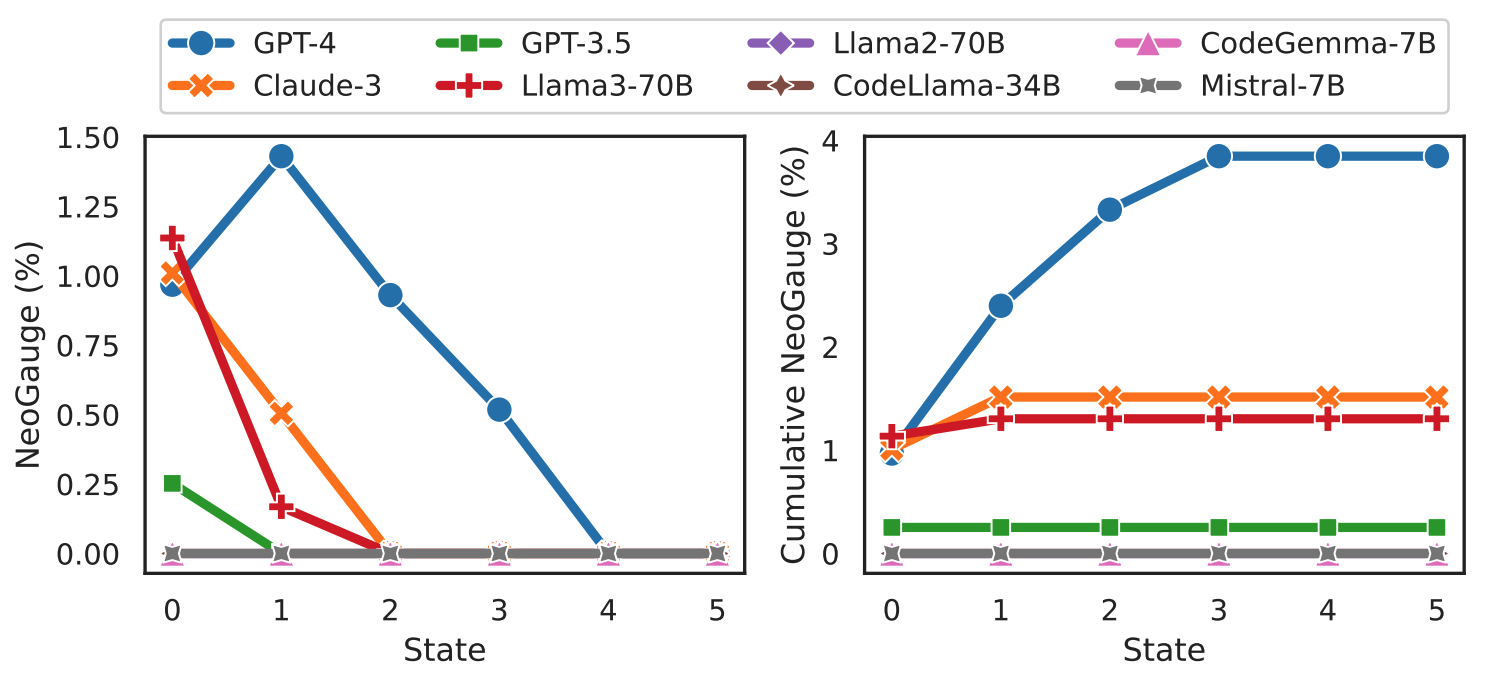 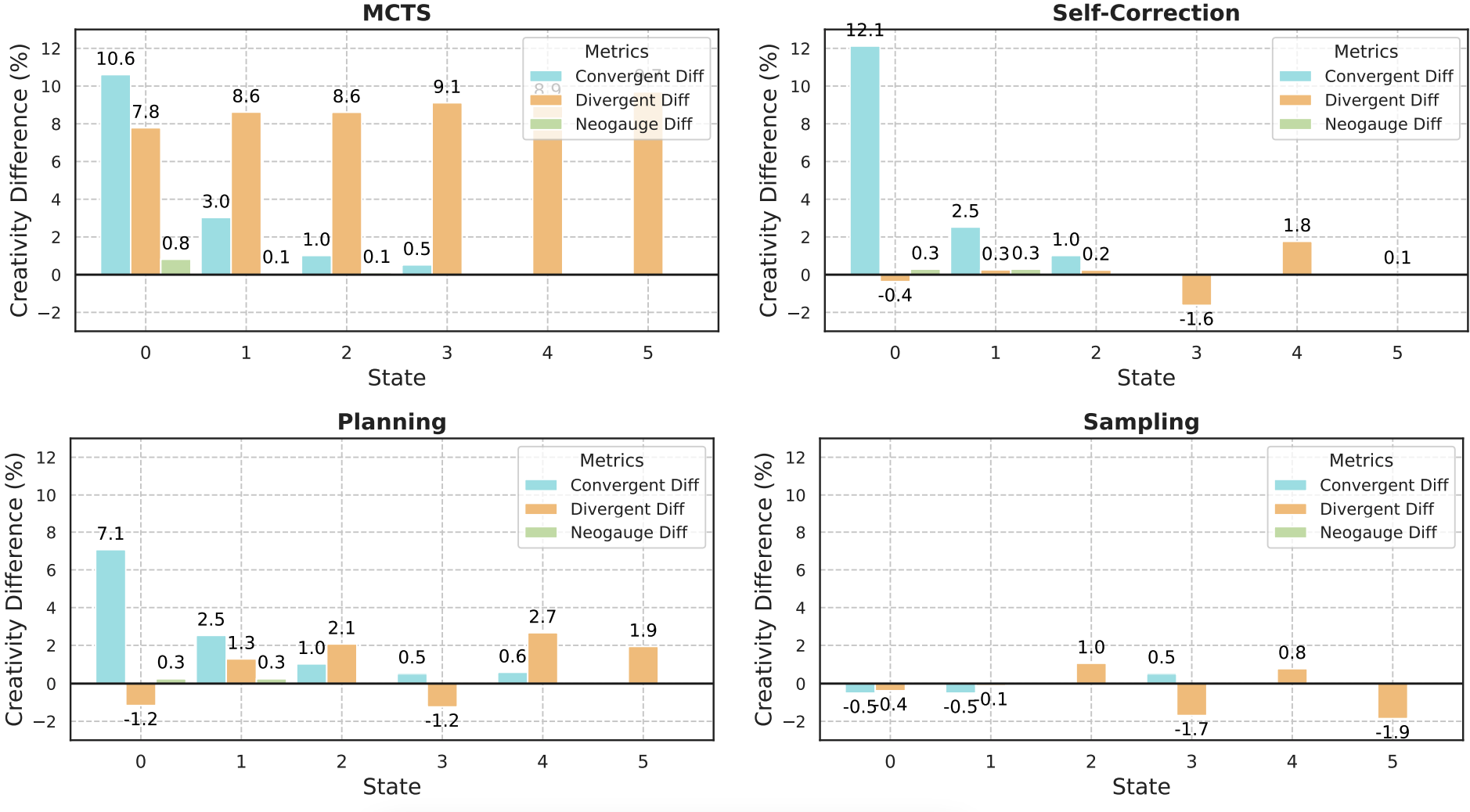 Inference-scaling slightly boosts divergent thinking, with rapidly diminishing returns